Mathematics Teacher Collaboration in Greece: Examples from algebra teaching
Despina Potari,
National and Kapodistrian University of Athens, Greece
Existing research on teacher collaboration
Teacher collaboration is α context for joint reflection and professional growth 
Different forms of collaboration exist (lesson study/kelly, communities of inquiry, study groups sharing the developmental cylce (design- enact - reflect)
Most are established in the context of professional development programs – others from teachers’ initiatives usually with the support of an academic researcher
Few are content specific (e.g. studying the teaching of statistics)
Research and practice are linked together in different ways
Different theoretical and methodological perspectives have been used to study teacher collaboration (e.g. Robutti et al., 2016)
Teacher collaboration in the Greek context
Teacher collaboration is not a common practice
It is promoted  to some extent in teacher education and professional development and some communities have been established
Recently (during the last five years) teacher collaborative groups have been established from teachers’ initiatives
These groups are supported by the school advisors or the academic researchers
Most groups undertake different actions such as the co- design of lessons and resources, classroom enactment of their designs,  classroom observations and joint reflection.
The teaching of algebra in Greek secondary Schools
Emphasis on the algebraic computations (transformational)
Modelling of realistic situations through algebra is not emphasized (Global/metalevel)
Patterns and algebraic generalization is rarely met and only in its formal way through arithmetic and geometric progressions (Global/metalevel)
Algebraic formulas and methods are mainly used while graphical solutions and the functional approach to algebra are not central in the curriculum and in mathematics teaching (Generational)
Current curriculum innovations emphasize algebraic meaning in lower secondary, the linking of arithmetic and algebra in primary school (early algebra) and the interconnection of algebraic and graphical methods in upper secondary (Generational)
These approaches are far beyond the educational reality and require  developments in mathematics teaching. In upper secondary the aims do not align to the philosophy of the national entry exams in the end of the 12th grade (age 17-18).
The formation of the “algebra laboratory”
A new curriculum was introduced for teaching algebra in the 10th grade (15-16 years old)
A law for model and experimental schools as well as for teacher assessment was introduced that gave motives to the teachers for professional development, use of innovative reaching practices and collaboration with the university
The establishment of this collaborative group  (in 2012) was promoted by two upper secondary school teachers in a model/experimental school, both having more than 20 years teaching experience, one holding a PhD in mathematics and the other a masters’ degree in mathematics education.
The group consisted of 20-25 secondary school teachers from different secondary schools mainly from the south area of Athens.
The group was meeting once a week and organised a day conference in the end of each school year for presenting to other teachers their work and get feedback from academic researchers
Academic researchers participated in the meetings during the first year and were involved in the seminars and in the day conferences
Τhe phases of the collaboration
1st year: Working as a team mainly in designing a diagnostic test for the students, sharing worksheets and exercises and observing teaching
2nd year: Splitting the group in subgroups undertaking certain actions (e.g. a group developing modelling tasks for algebra teaching and trying out in the classroom, a group studying proving in algebra, a lesson study group around the teaching of the concept of function
3rd year: The work of the subgroups continues in the directions of the modelling, developing resources and examining their role in teaching, studying students attitudes about learning of algebra
4th year: The areas of interest were: modelling for grade 11, preparing tests, integrating digital technologies 
5th year: The work has been extended for grade 11
The focus of the presentation
From the analysis of teachers’ productions uploaded in the site I will focus on
Issues addressed by the teachers related to algebra teaching
Concerns, tensions  and convergences in relation to the goals of the collaborative activity 
Sustainability and further research
Initial concerns and tensions (I)
The nature of algebraic activity – developing solid computational skills  and formalisation versus a more meaning making process
“Basic characteristics of algebra is the abstraction and formalization. An arithmetic problem is examined through a general abstract form and a formalization is required. From the problem we omit the context and the work takes place at the symbolic level. This is one of the central difficulty for most students. Basic tools in algebra are its general propositions that are proved once and are applied every time. Traditionally algebra is related to the solution of equations and systems of equation and skills related to this. Two other areas that in the last years are considered important in school algebra but in my opinion they do not have enough theoretical support are the problem solving and the use of patterns…. Proof is neglected and there is not a unified philosophy” (working paper written by one of the leading teachers in the group”
Initial concerns and tensions (II)
Balancing students’ and parents’ expectations with innovation suggested by the national curriculum 
“ Competence in algebraic computation and in the use of algorithms that is almost the only object of teaching in many school classrooms is not possible to be considered as non existing because the new curriculum requires so. So our recommendations need to be in such a way that will say to them that we take care of these competences as well. We need to develop a diagnostic test that will help us to begin a developing dialogue with every student and also to find ways to face the reactions of the parents and the concerns of our colleagues. We can also discuss the parental involvement in our meetings”(from a working paper written by the school advisor)
The study of mathematics teaching becomes central to the group
Thirteen  2-hour teaching sessions were made (audio or video taped) by different teachers usually in different classrooms from theirs. Six were discussed in the whole group meetings
After class meetings where the teacher explained the rationale and his first thoughts about the lesson 
Other teachers asked questions and made comments.
Issues addressed: Critical questioning about algebra teaching
The movement from intuitive simple ideas  to proof 
Can all students be engaged in a mathematical proof?
Is starting from the examples an obstacle for proving?
The modelling of realistic problems 
“We teach only for ourselves, we teach proof while the students have just come from lower secondary … when I started from simple examples all the students were engaged ... We need to bring the students with us”
“What is the role of the context of the problem in students’ engagement?
The role of digital technologies in introducing the concept of function
“I see that the students had difficulty to link the graph to the algebraic relation. None of the students responded by using the graph.”
“It takes too time to work on the computer. If I were the teacher I would have difficulty to manage.”
“The software can create misunderstandings to the students.”
Tensions and convergences in the group’s goals by the end of the first year
Tensions
Different epistemological perspectives of what constitutes algebraic activity
Different teaching practices (teacher led communication versus more active students’ engagement)
Appropriateness of resources and materials  (paper and pencil or software contexts; realistic versus mathematical contexts)
Convergences
Promoting students’ learning 
Produce materials and resources relevant to the mathematics teacher and to the classroom reality
Studying the produced resources in the context of mathematics classroom
Forming three main groups of interest
The Lesson study group
The proof group
The modeling group
The lesson study group
8 teachers supported by two academic researchers and a school advisor
The content selected was the concept of function as it is important in mathematics and it is central to mathematics curriculum in all educational levels
Studying the development of the concept of function in the history of mathematics, its tracing in the mathematics curriculum of Greece and Cyprus and the process of building understanding of the concept and its representation through literature review.
Designing a diagnostic test based on the previous analysis with an emphasis on how students interpret the graph of a function and link it to other representations; analysing and interpreting students’ responses
Organizing two research lessons one about the definition of function and  its representations and the second about modelling with the use of function
Task1, 2, 3: Check which relations are functions and explain why
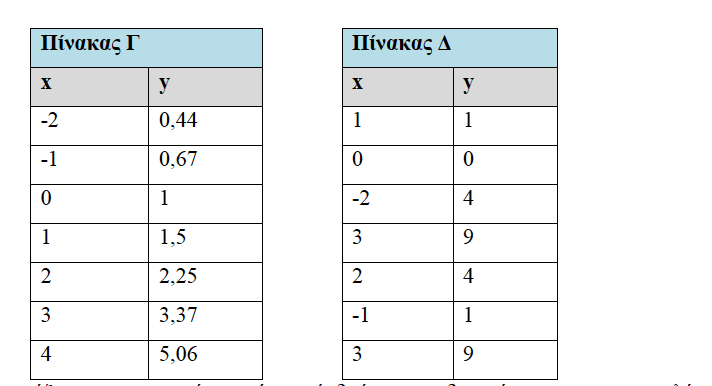 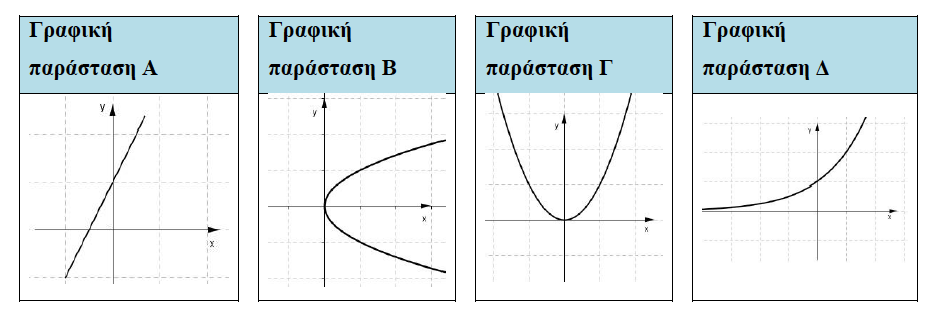 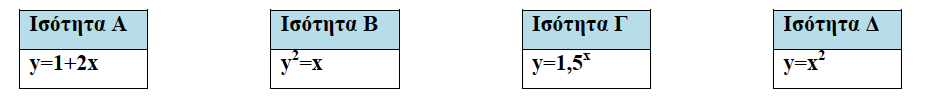 Task 4: Problem solving
Petros walks every day with rate 4 km/h. After two hours of walking he meets a friend and they sit and talk for an hour. Three hours later Petros returns home.
Are there quantities that covariate? If yes, which are these quantities. Do they define a function? Justify.
Define the independent and dependent variable
Draw a graph to represent the function that describes the distance of Petras from his home for every moment.
Find the formula of the function
Issues addressed in the group
Teachers distinguish algebraic computation from algebraic meaning
They study students’ thinking in relation to the teacher’s actions by identifying critical extracts from the classroom dialogue  and the tensions of the teacher. “ As the process is open, the teacher needs to give some directions so that the classroom discussion to start”. “ The teacher needs to link the personal work of every students with all the students in the classroom”, “Unfortunately, the students did not manage to understand the qualitative difference of using the graph to find the range and the domain of the function”
They reflected on what they gained from this experience
“we realised that we need to be more careful in asking questions as the students interpret them differently from what we expect”
“the lesson study experience made us to reconsider our own teaching and its impact on students’ learning”
“we managed to collaborate beyond the existing view of what “I” do as teacher and move to what “we” do as teachers”
The proof group
Studied exam papers from the national examinations to identify the required algebraic capacity related to the algebra at grade 10.
Collected exam items with their proofs to show the algebraic dimensions of them.
Suggested theorems and properties from the textbook that can be proved in the teaching of algebra. 
Invited experts to give seminars on the role of proof and proving in algebra teaching
Issues addressed in the group
They distinguished empirical justification from formal proof 
“ students from previous years have experienced intuitive approaches so they trust what they see through experimentation. For students conjectures come before the proofs. But the proof is what confirms or refutes the conclusions  whey they contradict to known theorems or propositions”
They took more into consideration the institutional conditions  (national examinations, curriculum, textbook) into their study
The modelling group
Design and select realistic problems related to algebra
Use these problems in the classroom and jointly reflect on them
In some problems modelling was encouraged by the use of dynamic software
Produce a text about the importance of problem solving on students’ mathematical development and the role of the teacher in managing problem solving in the classroom promoting students’ active engagement in the problem solving process
Provide guidelines to the teachers about using the problems in the classroom pointing out the main ideas, goals, expected solutions, management issues and comments from the classroom implementations
Issues addressed in the group
Teacher’s role is to facilitate students’ mathematical engagement
“the teacher needs to encourage the collaboration, to ask and not to tell or to require, to convince than to control and to encourage self monitoring and autonomy”
The students enjoyed solving the realistic problems
“Although it was the last teaching hour in the day the students were really interested in the process and they responded to the questions of the worksheets”
Using problem solving from time to time because of the time pressures
The classroom management becomes more difficult while using digital technologies
Tensions and convergences during the second year of collaboration
The subgroups shared similar perspectives about the teaching and learning of algebra so forming common goals was rather easy
The two groups (the proof and the modelling) focused mainly on developing teaching resources for the teachers with a strong mathematical element but without questioning existing teaching practices related to the teaching of algebra. 
The third group (the lesson study) studied the teaching itself and looked for relations between teaching and learning. Research in mathematics education and inquiry were central.
Sustainability and further research
The group is transformed throughout the years, new participants enter the group while others leave
New goals are formed depending on the persons and their perspectives
Changes are made on the focus of what they study in algebra 
Practical and mathematical considerations are becoming more central than researching mathematics teaching
In what ways the collaborative activity transforms?
How does the relationship between research/theory and practice develop?
Tensions remain and different epistemological perspectives exist. Is there a synthesis of them in the work of the group? Are these contradictions dialectic? (Stouraitis, Potari & Skott, 2017) Can the synthesis of them in the teaching offer a new challenge and motive in the group?.
Thank you